WELCOME TO OUR CLASS
Teacher: Vo My Thu
Class: 11A3
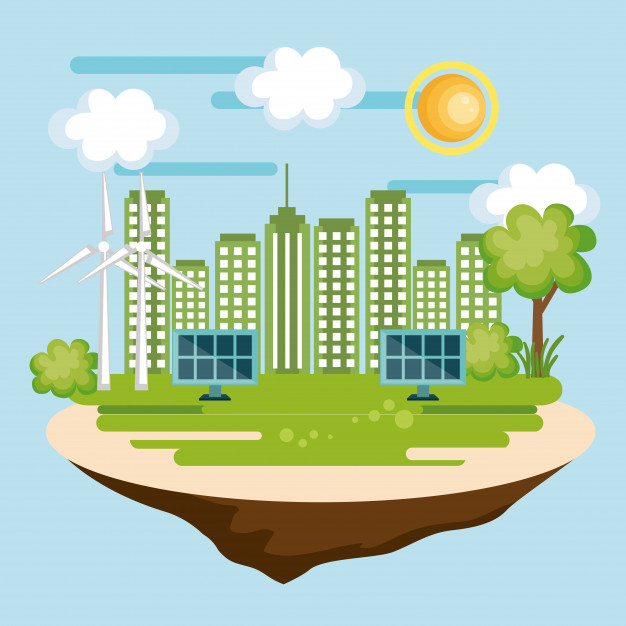 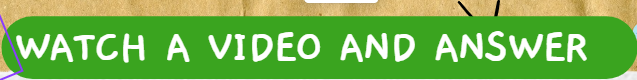 - List any keywords 

  - What is the video about ?
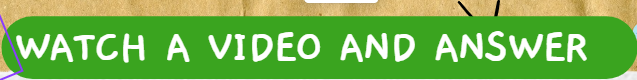 WHAT IS THE VIDEO ABOUT ?
A
Solutions for global warming
Definition of global warming
B
Causes and Effects of global warming
C
UNIT 4: GLOBAL  WARMING
Lesson 2.3. Pronunciation & Speaking
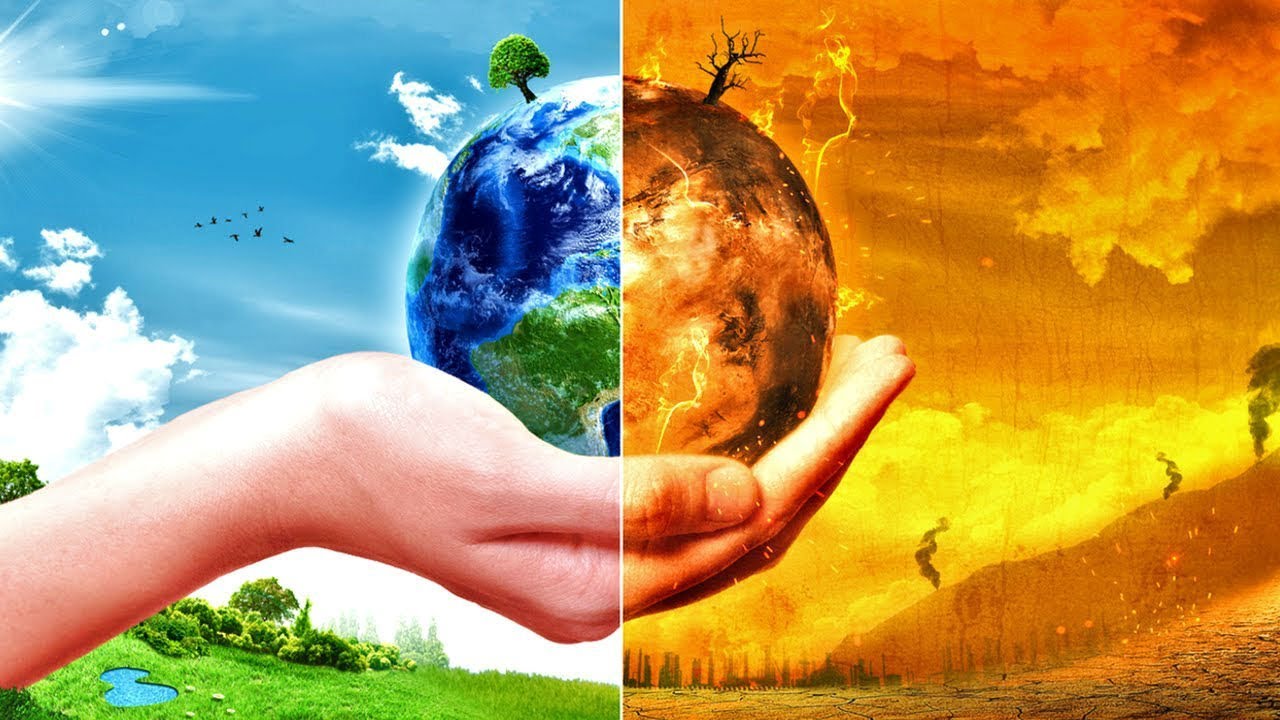 UNIT 4: GLOBAL  WARMING
Lesson 2.3. Pronunciation & Speaking
Warm-up
Pronunciation
Speaking
Consolidation
Wrap-up
Post-speaking
PRONUNCIATION
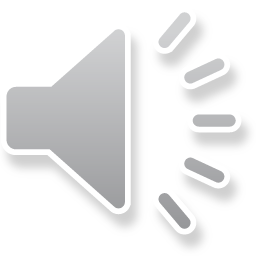 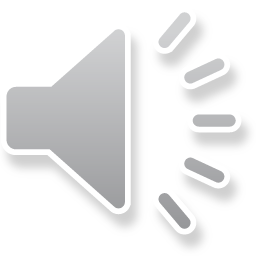 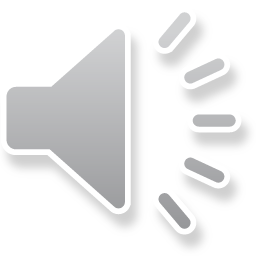 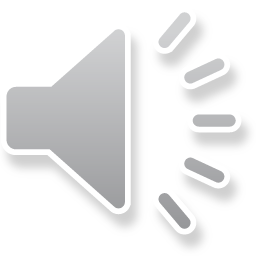 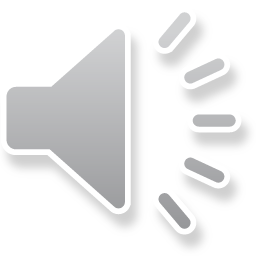 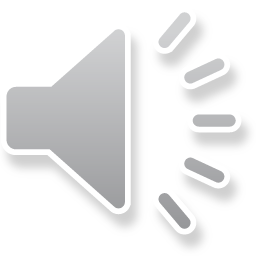 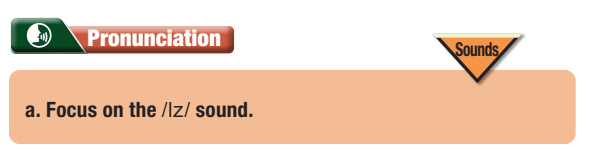 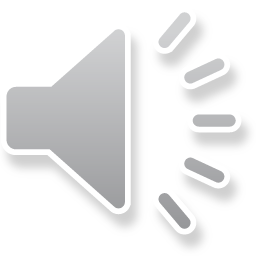 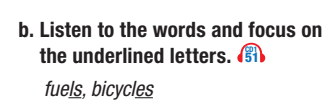 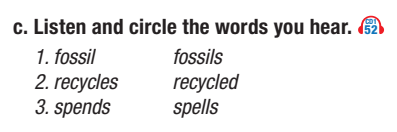 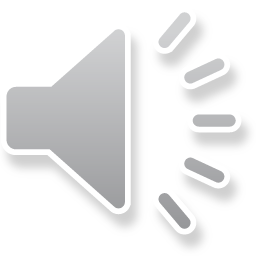 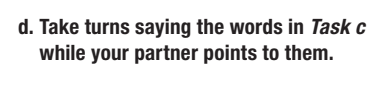 READING TIME
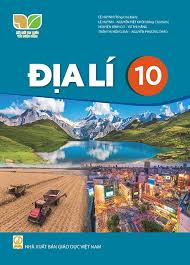 EMISSION
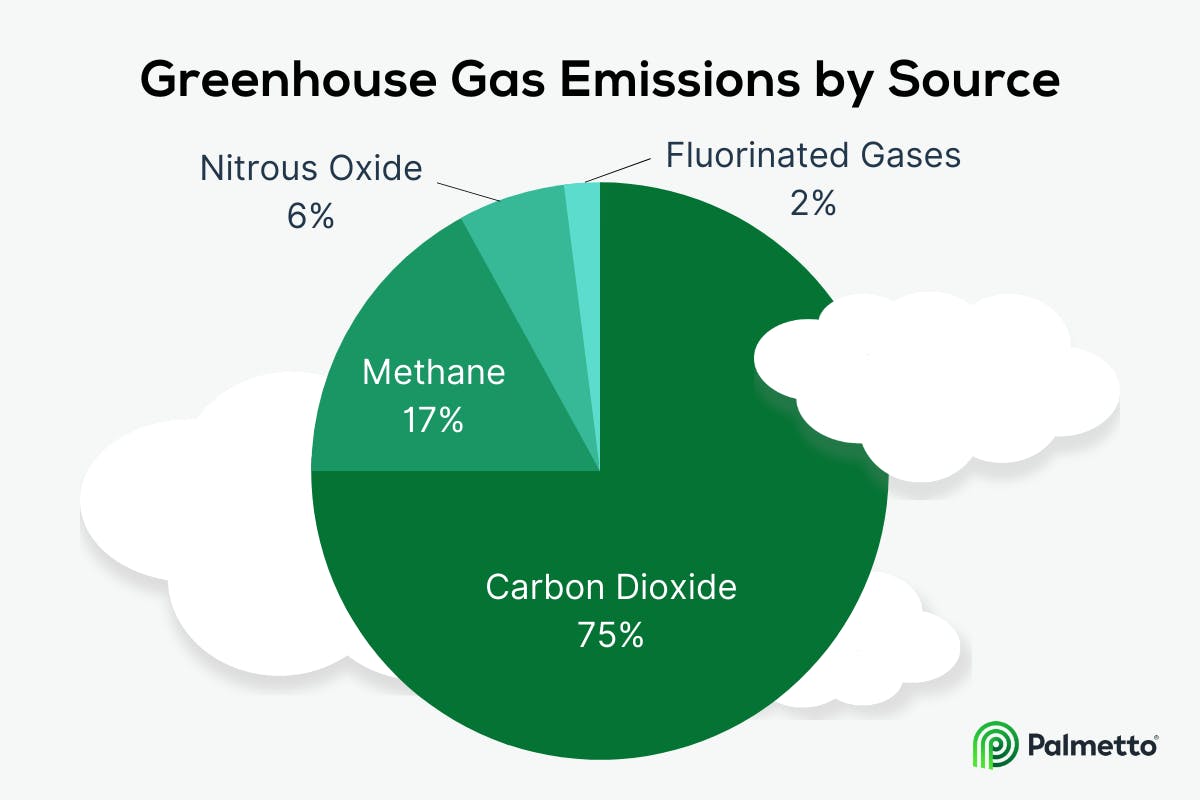 Which gas 
is not a greenhouse gas?
N20
CH4
O2
CO2
SPEAKING
disadvantage
PRE-SPEAKING:   MATCHING
ways/ plans to solve
A.
1.solve
B.
2. solution
C.
producing a successful 
          result
D.
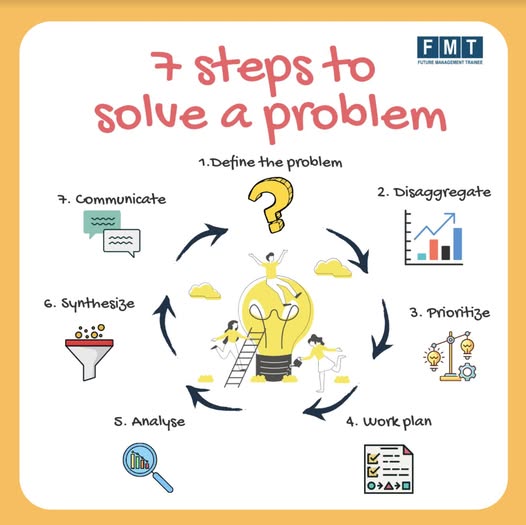 3.advantage
4. effective
PRE-SPEAKING:
VOCABULARY
giải quyết
Solve                  /sɒlv/                (v)
Solution          /səˈluːʃn/          (n)
giải pháp
Advantage    ≠ Disadvantage    (n)
thuận lợi ≠ bất lợi
/ədˈvæntɪdʒ/   /ˌdɪsədˈvæntɪdʒ/
Effective          /ɪˈfektɪv/          (adj)
hiệu quả
USEFUL EXPRESSIONS: CONVERSATION
WHILE-SPEAKING:
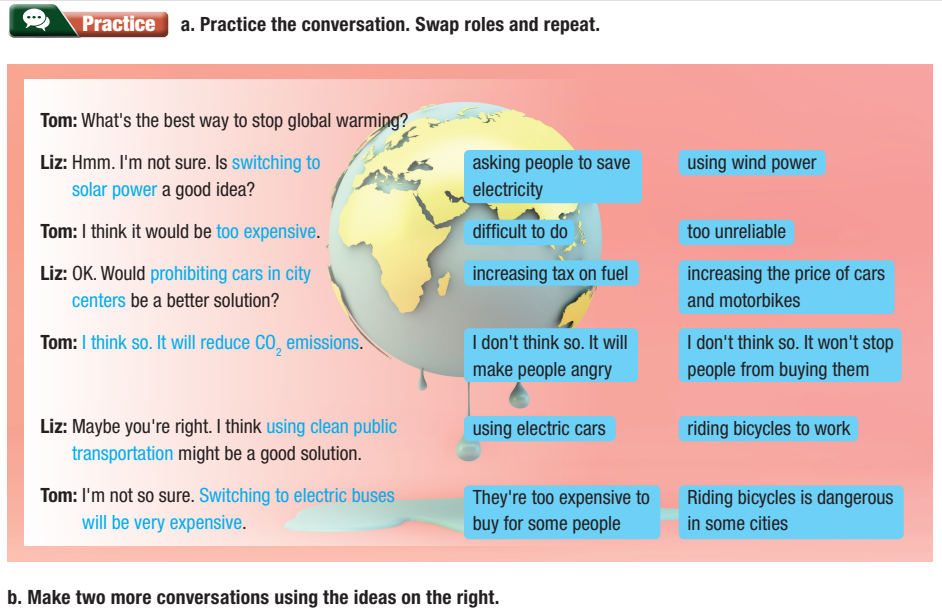 WHILE-SPEAKING:
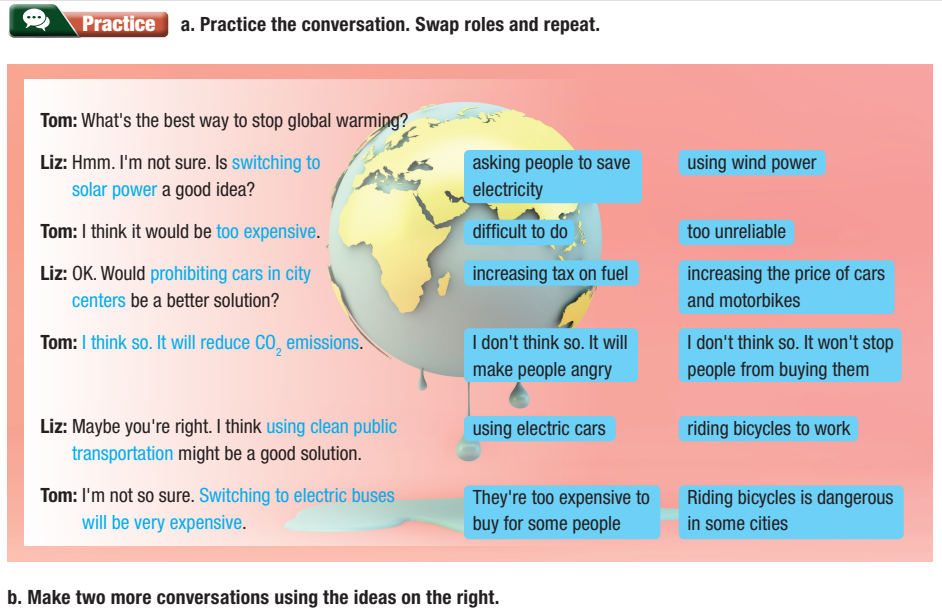 WHILE-SPEAKING:
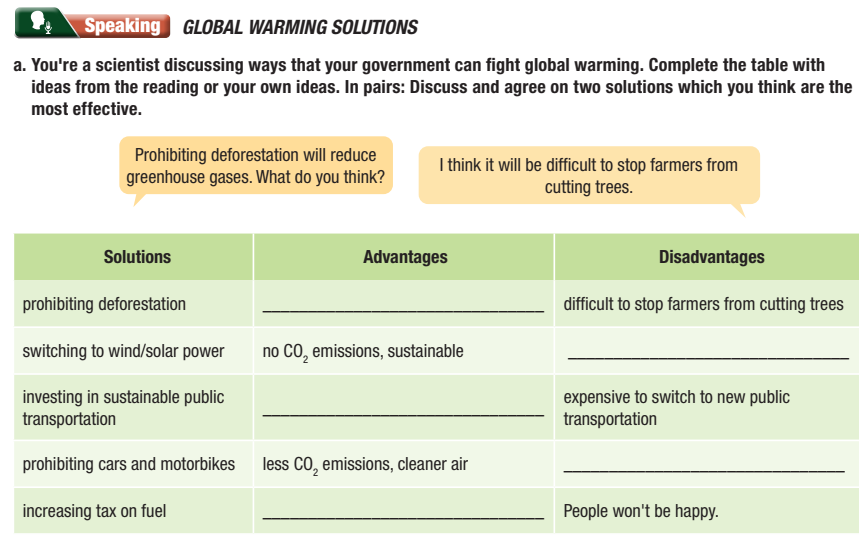 I think it will be difficult to stop farmers from cutting trees.
Prohibiting deforestation will reduce greenhouse gases. What do you think?
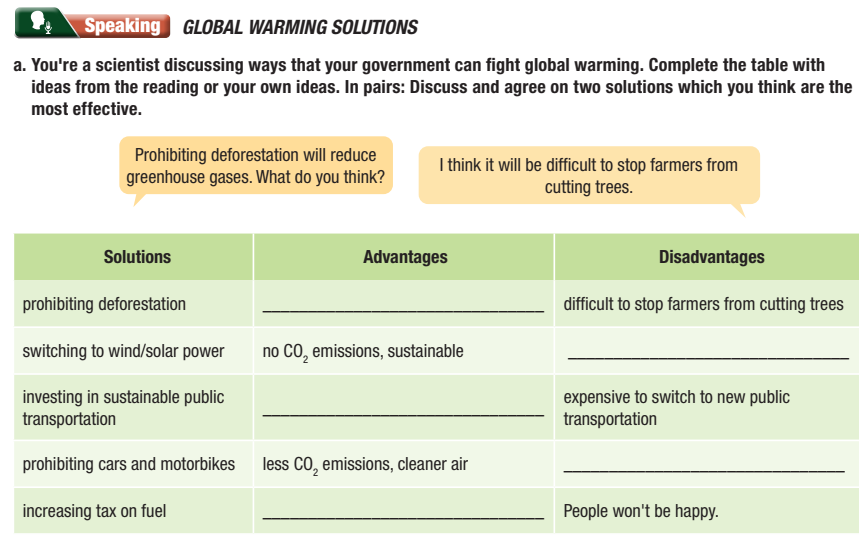 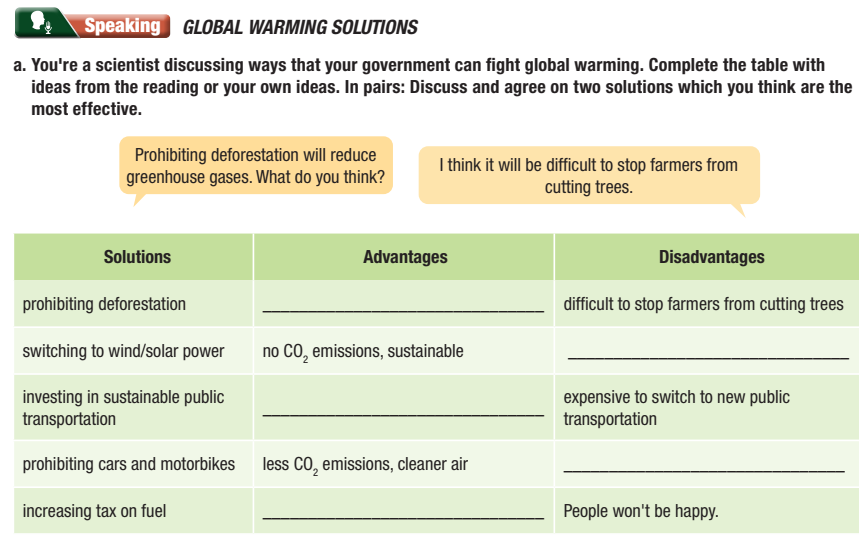 Protect the natural habitat of plants and animals
Use a lot of space
Reduce air pollution
make life less efficient
Use less energy -> lower greenhouse gas
b. Join another pair and compare your choices. Did you choose the same  solutions? Why (not)?
EFFECTIVE SOLUTIONS
PROHIBITTING DEFORESTATION
USING WIND/SOLAR POWER
- smoke-free
- renewable
- Less CO2 emissions, more O2  
- Limit natural disaster
-
- 
-
Post-speaking
In groups:Imagine that you are a member at GREEN CLUB. Give a talk about ways to limit global warming.
Post-speaking
PRESENTATION
WELCOMING AND INTRODUCTION:
- Hello everyone./ Good morning/afternoon. 
- I’m here today to talk to you about.../Today, Id like to share with you..

BODY
- The first solution is to..
- Secondly, it’s important to....
- Another solution is...

CONCLUSION AND THANKING
- That’s the end of our presentation today.
- Thank you for listening/ your attention.
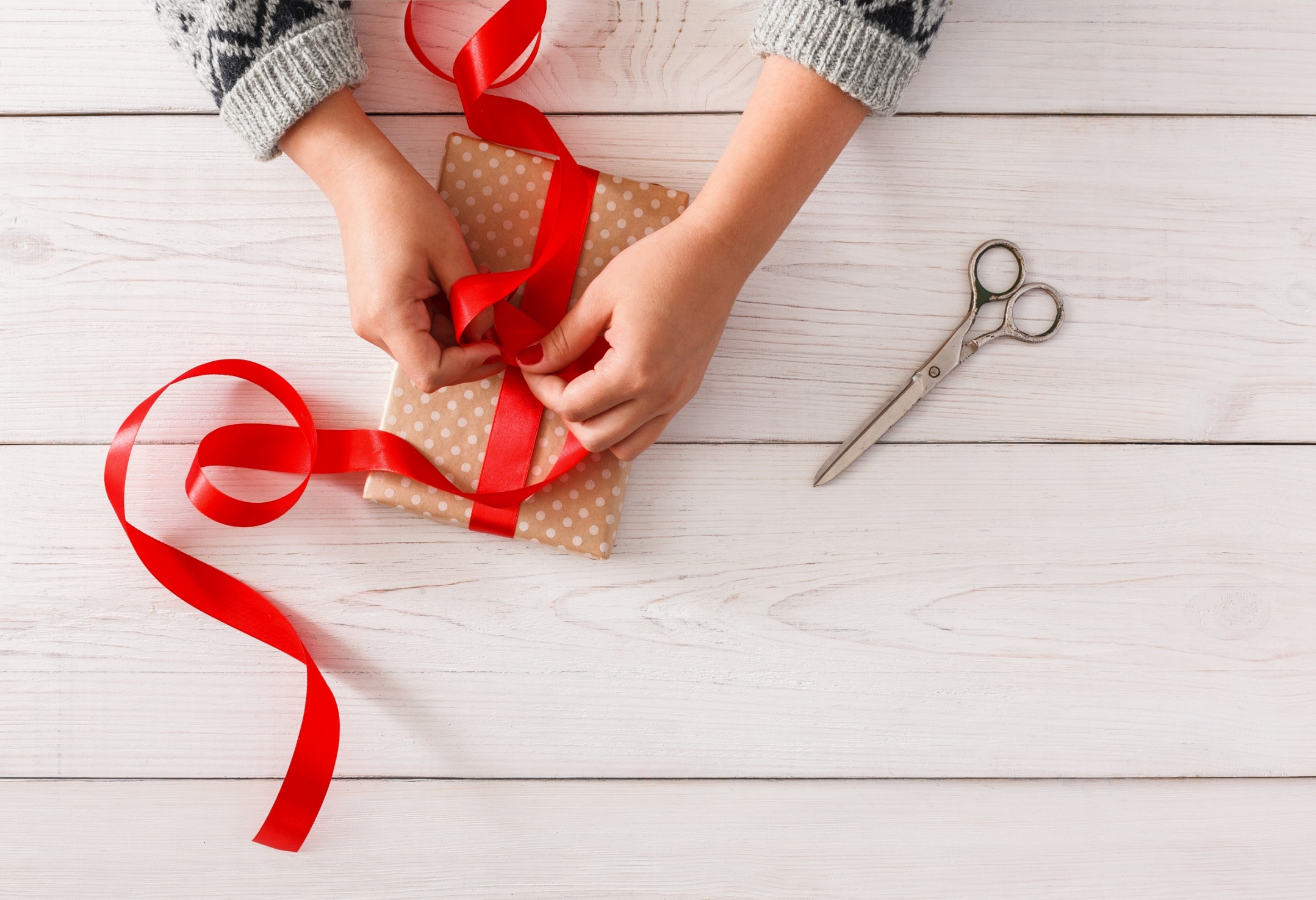 WRAP-UP
Pronunciation:
The pronunciation of the /lz/ sound.

Speaking:
-   Talking about what we can do to stop global warming.
HOMEWORK
Practice the pronunciation of the /lz/ sound.
Prepare the next lesson 3.1. Reading & Listening (page 44 SB)
Play the consolidation games on www.eduhome.com.vn
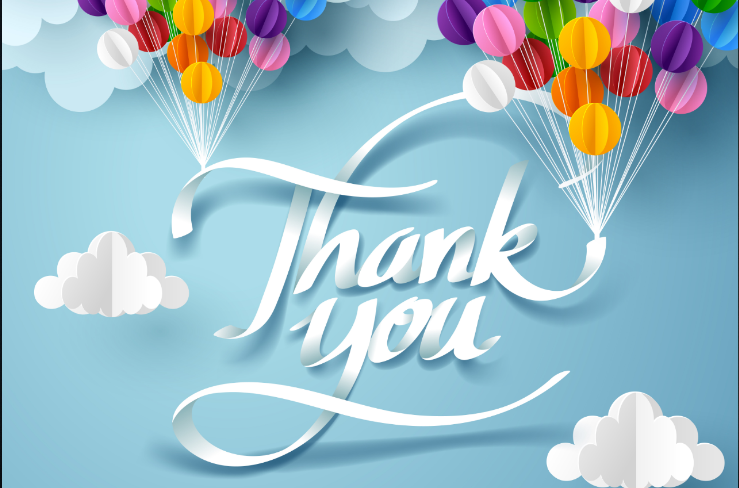